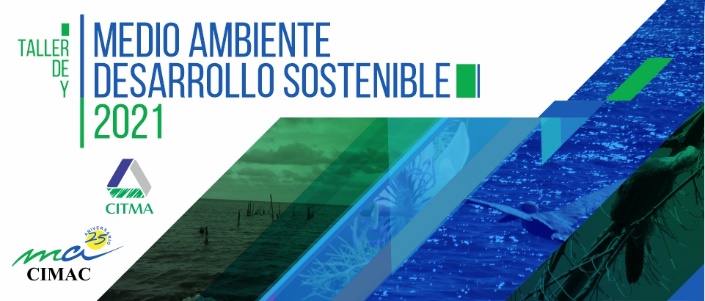 TÍTULO (NO DEBE EXCEDER LAS 15 PALABRAS. SE ESCRIBE EN MAYÚSCULAS Y NEGRITA).
Autores (incluida filiación de cada autor)
Correo del primer autor
RESULTADOS
En este apartado pueden colocarse tablas o figuras con buena calidad.

La letra es Arial 32. Los textos se presentaran en  los correspondientes bloques de texto distribuidos por todo el poster evitando recargarlo con texto. Utilice imágenes que aporten al contenido del trabajo. Vele por la visualidad del poster. La letra es Arial 32. Los textos se presentaran en  los correspondientes bloques de texto distribuidos por todo el poster evitando recargarlo con texto. Utilice imágenes que aporten al contenido del trabajo. Vele por la visualidad del poster. La letra es Arial 32. Los textos se presentaran en  los correspondientes bloques de texto distribuidos por todo el poster evitando recargarlo con texto. Utilice imágenes que aporten al contenido del trabajo. Vele por la visualidad del poster. La letra es Arial 32. Los textos se presentaran en  los correspondientes bloques de texto distribuidos por todo el poster evitando recargarlo con texto. Utilice imágenes que aporten al contenido del trabajo. Vele por la visualidad del poster. La letra es Arial 32. Los textos se presentaran en  los correspondientes bloques de texto distribuidos por todo el poster evitando recargarlo con texto. Utilice imágenes que aporten al contenido del trabajo. Vele por la visualidad del poster. La letra es Arial 32. Los textos se presentaran en  los correspondientes bloques de texto distribuidos por todo el poster evitando recargarlo con texto. Utilice imágenes que aporten al contenido del trabajo. Vele por la visualidad del poster. La letra es Arial 32. Los textos se presentaran en  los correspondientes bloques de texto distribuidos por todo el poster evitando recargarlo con texto. Utilice imágenes que aporten al contenido del trabajo. Vele por la visualidad del poster. La letra es Arial 32. Los textos se presentaran en  los correspondientes bloques de texto distribuidos por todo el poster evitando recargarlo con texto. Utilice imágenes que aporten al contenido del trabajo. Vele por la visualidad del poster. La letra es Arial 32. Los textos se presentaran en  los correspondientes bloques de texto distribuidos por todo el poster evitando recargarlo con texto. Utilice imágenes que aporten al contenido del trabajo. Vele por la visualidad del poster. La letra es Arial 32. Los textos se presentaran en  los correspondientes bloques de texto distribuidos por todo el poster evitando recargarlo con texto. Utilice imágenes que aporten al contenido del trabajo. Vele por la visualidad del poster.
RESUMEN
La letra es Arial 32. Los textos se presentaran en  los correspondientes bloques de texto distribuidos por todo el poster evitando recargarlo con texto. Utilice imágenes que aporten al contenido del trabajo. Vele por la visualidad del poster. La letra es Arial 32. Los textos se presentaran en  los correspondientes bloques de texto distribuidos por todo el poster evitando recargarlo con texto. Utilice imágenes que aporten al contenido del trabajo. Vele por la visualidad del poster. La letra es Arial 32. Los textos se presentaran en  los correspondientes bloques de texto distribuidos por todo el poster evitando recargarlo con texto. Utilice imágenes que aporten al contenido del trabajo. Vele por la visualidad del poster. La letra es Arial 32. Los textos se presentaran en  los correspondientes bloques de texto distribuidos por todo el poster evitando recargarlo con texto. Utilice imágenes que aporten al contenido del trabajo. Vele por la visualidad del poster. La letra es Arial 32. Los textos se presentaran en  los correspondientes bloques de texto distribuidos por todo el poster evitando recargarlo con texto. Utilice imágenes que aporten al contenido del trabajo. Vele por la visualidad del poster. 

Palabras claves: (no más de 3)
INTRODUCCIÓN
La letra es Arial 32. Los textos se presentaran en  los correspondientes bloques de texto distribuidos por todo el poster evitando recargarlo con texto. Utilice imágenes que aporten al contenido del trabajo. Vele por la visualidad del poster. La letra es Arial 32. Los textos se presentaran en  los correspondientes bloques de texto distribuidos por todo el poster evitando recargarlo con texto. Utilice imágenes que aporten al contenido del trabajo. Vele por la visualidad del poster. La letra es Arial 32. Los textos se presentaran en  los correspondientes bloques de texto distribuidos por todo el poster evitando recargarlo con texto. Utilice imágenes que aporten al contenido del trabajo. Vele por la visualidad del poster. La letra es Arial 32. Los textos se presentaran en  los correspondientes bloques de texto distribuidos por todo el poster evitando recargarlo con texto. Utilice imágenes que aporten al contenido del trabajo. Vele por la visualidad del poster. La letra es Arial 32. Los textos se presentaran en  los correspondientes bloques de texto distribuidos por todo el poster evitando recargarlo con texto. Utilice imágenes que aporten al contenido del trabajo. Vele por la visualidad del poster. La letra es Arial 32. Los textos se presentaran en  los correspondientes bloques de texto distribuidos por todo el poster evitando recargarlo con texto. Utilice imágenes que aporten al contenido del trabajo. Vele por la visualidad del poster. La letra es Arial 32. Los textos se presentaran en  los correspondientes bloques de texto distribuidos por todo el poster evitando recargarlo con texto. Utilice imágenes que aporten al contenido del trabajo. Vele por la visualidad del poster. La letra es Arial 32. Los textos se presentaran en  los correspondientes bloques de texto distribuidos por todo el poster evitando recargarlo con texto. Utilice imágenes que aporten al contenido del trabajo. Vele por la visualidad del poster. La letra es Arial 32. Los textos se presentaran en  los correspondientes bloques de texto distribuidos por todo el poster evitando recargarlo con texto. Utilice imágenes que aporten al contenido del trabajo. Vele por la visualidad del poster. La letra es Arial 32. Los textos se presentaran en  los correspondientes bloques de texto distribuidos por todo el poster evitando recargarlo con texto. Utilice imágenes que aporten al contenido del trabajo. Vele por la visualidad del poster.
La letra es Arial 32. Los textos se presentaran en  los correspondientes bloques de texto distribuidos por todo el poster evitando recargarlo con texto. Utilice imágenes que aporten al contenido del trabajo. Vele por la visualidad del poster. La letra es Arial 32.
La letra es Arial 32. Los textos se presentaran en  los correspondientes bloques de texto distribuidos por todo el poster evitando recargarlo con texto. Utilice imágenes que aporten al contenido del trabajo. Vele por la visualidad del poster. La letra es Arial 32. Los textos se presentaran en  los correspondientes bloques de texto distribuidos por todo el poster evitando recargarlo con texto. Utilice imágenes que aporten al contenido del trabajo. Vele por la visualidad del poster. La letra es Arial 32. Los textos se presentaran en  los correspondientes bloques de texto distribuidos por todo el poster evitando recargarlo con texto. Utilice imágenes que aporten al contenido del trabajo. Vele por la visualidad del poster.
CONCLUSIONES
La letra es Arial 32. Los textos se presentaran en  los correspondientes bloques de texto distribuidos por todo el poster evitando recargarlo con texto. Utilice imágenes que aporten al contenido del trabajo. Vele por la visualidad del poster. La letra es Arial 32. Los textos se presentaran en  los correspondientes bloques de texto distribuidos por todo el poster evitando recargarlo con texto. Utilice imágenes que aporten al contenido del trabajo. Vele por la visualidad del poster. La letra es Arial 32. Los textos se presentaran en  los correspondientes bloques de texto distribuidos por todo el poster evitando recargarlo con texto. Utilice imágenes que aporten al contenido del trabajo. Vele por la visualidad del poster. La letra es Arial 32. Los textos se presentaran en  los correspondientes bloques de texto distribuidos por todo el poster evitando recargarlo con texto. Utilice imágenes que aporten al contenido del trabajo.
MÉTODOS
La letra es Arial 32. Los textos se presentaran en  los correspondientes bloques de texto distribuidos por todo el poster evitando recargarlo con texto. Utilice imágenes que aporten al contenido del trabajo. Vele por la visualidad del poster. La letra es Arial 32. Los textos se presentaran en  los correspondientes bloques de texto distribuidos por todo el poster evitando recargarlo con texto. Utilice imágenes que aporten al contenido del trabajo. Vele por la visualidad del poster. La letra es Arial 32. Los textos se presentaran en  los correspondientes bloques de texto distribuidos por todo el poster evitando recargarlo con texto. Utilice imágenes que aporten al contenido del trabajo.